Тема 10
Устройство и основы технологической планировки магазина
Цель:
Формирование теоретических знаний о видах торговых зданий и требований к ним предъявляемым, а также принципах планировки торгового зала
Вопросы:
Классификация торговых зданий и сооружений и требования
Состав и взаимосвязь помещений магазина
Устройство и планировка торгового зала магазина
Оценка рациональности планировки торгового зала
1 Классификация торговых зданий и сооружений и требования
Основными признаками, по которым       классифицируют торговые здания и сооружения, являются:
- капитальность сооружения;
- особенности объемно-планировочного решения;
- материал наружных стен.
По капитальности все торговые здания и  сооружения делятся на два вида – капитальные (предназначенные для размещения магазинов) и облегченные (для устройства мелкорозничных торговых предприятий и павильонов, в том числе используемых в качестве филиалов крупных магазинов).
В зависимости от особенностей объемно-планировочного решения торговые здания могут быть отдельно стоящими, встроенными, встроенно-пристроенными, пристроенными и образующими торговые центры.
Встроенный магазин - магазин, все помещения которого располагаются в габаритах жилого здания с выступом за его пределы не более чем на 1,5 м со стороны продольного фасада и не более чем на 6 м - со стороны торцов (при устройстве крытых загрузочных помещений)
Встроенно-пристроенный - магазин, помещения которого располагаются в габаритах магазин жилого здания и в объемах, вынесенных за габариты жилого здания более чем на 1,5 м со стороны продольного фасада и более чем на 6 м - со стороны торцов (при устройстве крытых загрузочных помещений)
Пристроенный магазин - магазин, ограждающая стена (или стены) которого являются общими или смежными со стенами жилого здания.
При этом здания бывают одноэтажные, многоэтажные, с цокольными и подземными этажами или без них.
По материалу наружных стен торговые здания подразделяют на каменные, кирпичные, шлакоблочные, железобетонные и деревянные.
При строительстве магазинов в настоящее время наиболее часто используют сборные железобетонные каркасно-панельные конструкции с несущими наружными стенами из местных строительных материалов.
Торговые здания и сооружения должны отвечать:
Технологическим
Архитектурно-строительным
Экономическим
Санитарно-техническим
требованиям
Технологические требования предполагают такое устройство здания, при котором обеспечивается рациональная организация торгово-технологического процесса, предусматривающая возможность комплексной механизации погрузочно-разгрузочных работ, применение прогрессивны методов продажи товаров.
Архитектурно-строительным требованиям и предусматриваются прочность конструкции здания, и пользование при строительстве готовых элементов заводского изготовления, соответствие архитектуры здания композиции уже имеющейся застройки, наличие удобных подъездных путей к магазину и тротуаров для пешеходов.
В соответствии с экономическими требованиями должно быть обеспечено снижение затрат на строительство и эксплуатацию здания. Этому способствует уменьшение расхода основных строительных материалов на единицу торговой площади или объема здания, применение унифицированных деталей.
Санитарно-технические требования определяют устройство систем теплоснабжения, отопления, вентиляции, водоснабжения, канализации, освещения. Соблюдение них требований позволяет создать условия для осуществления операций торгово-технологического процесса в магазине, положительно сказывается на работе персонала, способствует повышению уровня обслуживания покупателей.
Состав и взаимосвязь помещений магазина
Одной из важных составляющих концепции магазина является технологическая планировка, т.е. совокупность всех помещений торгового предприятия в определённой взаимосвязи, обеспечивающей наиболее рациональную организацию оперативных процессов.
Помещения, входящие в состав магазина, подразделяются на следующие основные группы:
помещения для приемки и хранения товаров и подготовки их к продаже
торговые
подсобные
служебные и бытовые
технические
Торговые помещения являются основными в магазине. От размеров, пропорций и планировки помещений этой группы во многом зависят организация торгово-технологического процесса в магазине и экономические показатели его деятельности. 
К таким помещениям относятся:
торговые залы магазинов
отдел заказов
зал кафетерия
помещения или площади дополнительного обслуживания покупателей
Помещения для приемки и хранения товаров и подготовки их к продаже также имеют большое значение для обеспечения бесперебойного торгово-технологического процесса в магазине. 

В эту группу входят следующие помещения:
разгрузочные
приемочные
кладовые
клановые, фасовочные, комплектовочные отдела заказов
помещения для подготовки товаров к продаже
вспомогательные помещения кафетерия
Подсобные помещения выполняют вспомогательную функцию в магазине, но при этом создают оптимальные условия для его работы. 
К ним относятся:
- помещения для хранения контейнеров обменного фонда и тары; упаковочных материалов, инвентаря, спецодежд уборочного инвентаря и моющих средств;
- помещения для приема стеклянной посуды от населения;
- моечные;
- камеры для мусора и пищевых отходов;
- мастерские для мелкого ремонта оборудования и инвентаря;
- рекламно-декорационные мастерские; 
- экспедиции по доставке товаров на дом и др.
В группу служебно-бытовых помещений входят:
предприятия питания для персонала
конторские помещения
комната персонала
помещения для приема пищи
главная касса
гардеробные
душевые
Состав технических помещений зависит от климатического района, в котором расположен магазин, а также уровня механизации, величины и товарного профиля магазина. 
Технические помещения включают в себя:
машинные отделения охлаждаемых камер и лифтов
вентиляционные камеры
электрощитовую
котельную
радиоузел
Устройство и планировка торгового зала магазина
Торговый зал является основным помещением магазина. Здесь покупатели отбирают выставленные для продажи товары, рассчитываются за них, получают дополнительные услуги.
Основными факторами, определяющими качество торгового зала с точки зрения организации рационального торгово-технологического процесса являются:
1) Форма торгового зала; 
2) Наличие максимума площади глухих стен.
Расположение оборудования по типу «решетка» предполагает размещение длинных прилавков и стеллажей параллельными рядами, разделенными проходами таким образом, чтобы покупатели могли осуществлять покупки в определенной последовательности с наименьшими затратами времени и сил. Такая система планировки используется в магазинах товаров повседневного спроса. Она привлекательна простотой внедрения, установкой и эксплуатацией экономически выгодного стандартного оборудования.
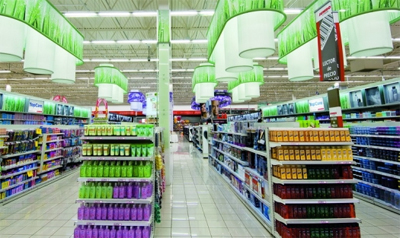 По типу решетка можете быть трех видов:
- решетка прямая;
- решетка поперечная;
- решетка «колосок».
При планировке торгового зала по принципу «петля» торговый зал разбивается на секции, изолированные друг от друга. Торговое оборудование размещается так, что образует своего рода петлю, направляя посетителей по нужному маршруту и заставляя их обойти весь магазин.
При использовании выставочной планировка магазина торговое оборудование (стеллажи, стойки, шкафы, прилавки) просто размещается вдоль стен. Периметр выставки может дополняться островным расположением оборудования, подобно тому, как расположены скульптуры в художественной галерее. В роли островов выступают отдельно стоящие торговые конструкции и крупногабаритные товары, размещенные прямо на полу.
Произвольный тип планировки идеален для небольших магазинов и бутиков. Здесь нет системности в расстановке торгового оборудования и движение покупателей по залу спонтанно и естественно.
Оценка рациональности планировки торгового зала
Для оценки рациональности планировки торгового зала используются:
- Коэффициент установочной площади
- Коэффициент демонстрационной площади
- Коэффициент эффективности использования общей площади магазина.
Установочная площадь - площадь, занимаемая под установку оборудования и крупногабаритных товаров, размещаемых на полу.
Определить отдачу от площадей можно с помощью простой формулы расчета коэффициента установочной площади (Ку):
Ку = площадь оборудования / общая площадь торгового зала
Оптимальная величина Ку должна быть в диапазоне 0,25-0,35:
- для продуктовых магазинов и магазинов самообслуживания Ку = 0,3;
- для магазинов обуви Ку = 0,33;
- для магазинов одежды Ку = 0,28.
Коэффициент выставочной (демонстрационной) площади определяется отношением площади определяется отношением площади, занятой под выкладкой товаров, к площади торгового зала:
В магазинах самообслуживания этот коэффициент равен от 0,7 до 0,8.
Коэффициент эффективности (Кэ) использования общей площади магазина рассчитывается по формуле:
Кэ=Sт/Sо ,
где Sт - торговая площадь;
     Sо - общая площадь магазина.
1 Назовите основные признаки классификации торговых зданий и сооружений. Дайте характеристику отдельных видов зданий и сооружений для размещения розничных торговых предприятий.
2 Сформулируйте основные требования, которым должны отвечать торговые здания и сооружения.
3 На какие группы подразделяются помещения, входящие в состав магазина?
4 Дайте характеристику торговых помещений магазина.
5 Перечислите основные требования, предъявляемые к планировке помещений магазина и обеспечивающие их рациональную взаимосвязь.
6 Каким основным требованиям должны отвечать устройство, конфигурация и планировка торгового зала магазина?
7 Что включает в себя установочная площадь? С помощью какого показателя и как рассчитывается эффективность использования торговой площади под установку оборудования?
8 Как исчисляется демонстрационная площадь? Какой показатель характеризует степень использования площади торгового зала под выкладку товаров? Как он рассчитывается?
Контрольные вопросы:
СПАСИБО ЗА ВНИМАНИЕ!!!